ATM Implementation Support by ICAO APAC RSO
Noppadol Pringvanich
Chief
APAC Regional Sub-office , ICAO
ICAO Regional PBN Seminar:
Expanding PBN and Facing the Challenges in the Asia and Pacific Regions
08 – 10 June 2015
ICAO APAC Regional Sub-Office
ICAO Council agreed to establish a Regional Sub-Office (RSO) of the Asia Pacific (APAC) Office on 14 November 2011.
The RSO was inaugurated in Beijing, China on 27 June 2013.
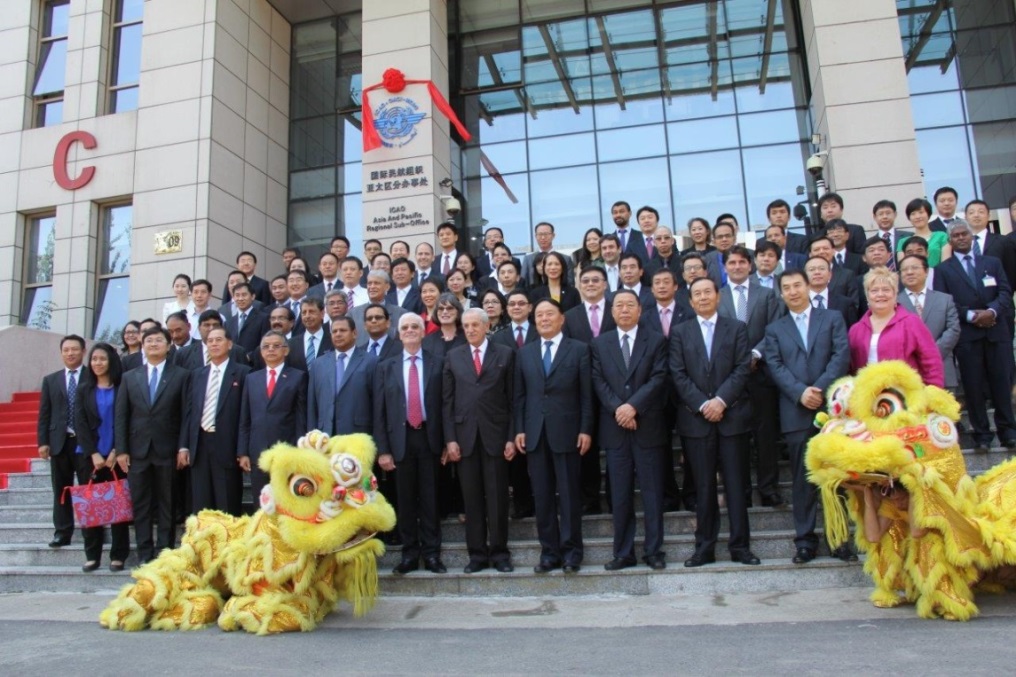 RSO - Responsibilities
To improve airspace organization and maximize ATM performance and capability in Asia and Pacific.

Entrusted by ICAO Council to support States for implementation of efficient management of airspace and air traffic flow in the APAC Region through Airspace Organization and Management (AOM), Collaborative Decision Making (CDM), Air Traffic Flow Management (ATFM), Flexible Use of Airspace (FUA) and Performance-Based Navigation (PBN) aimed at meeting traffic growth.
Strategic Framework for the Regional Sub-Office (RSO)
}
Improve Safety and Efficiency of Flight Operations through Innovative Procedures.
B.   Enhance Airspace Capacity and Efficiency        to Accommodate Asian Aviation Growth
In coordination with ANB and APAC Regional Office
C.   Optimize ATM Operations via Collaborative       Management of Traffic Flow
}
D.   Ensure Continuous Improvement of Organizational Performances 
       by Proper Managements of Quality, Work Plans, Resources and        Developments of Team-members’ Capacity
Consistent with ICAO culture and practices
Note: Performance Monitoring and Reporting will be under the responsibility of the RO.
RO as Main PlayerRSO as Supporting Player
RO as Supporting Player
RSO as Main Player
State Implementation Planning
Path Finding and Imp. Support
RSO Activities
Airspace Organization and Management (AOM) and Performance Based Navigation (PBN) 
Terminal Area
Assisted Bangladesh, Fiji, Malaysia, Myanmar and Sri Lanka in effective airspace design using PBN for terminal airspace
Assisted Bangladesh, Cambodia, Fiji, Laos  PDR, Malaysia, Maldives, Mongolia, Myanmar, Sri Lanka and Thailand in implementations and validations of PBN procedures in coordination with the APAC FPP


PBN Operational Approval
In cooperation with IATA, conducted trainings in PBN Operational Approval for regulators, airlines and ANSPs in Myanmar and Fiji
Provided assistances on PBN Operational Approval to Bhutan
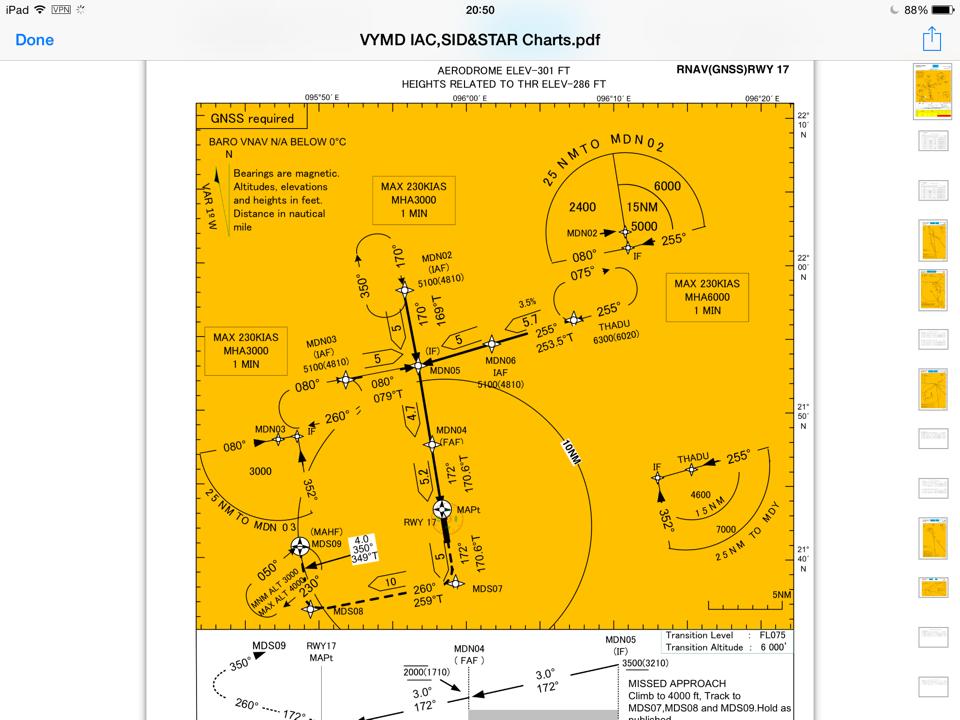 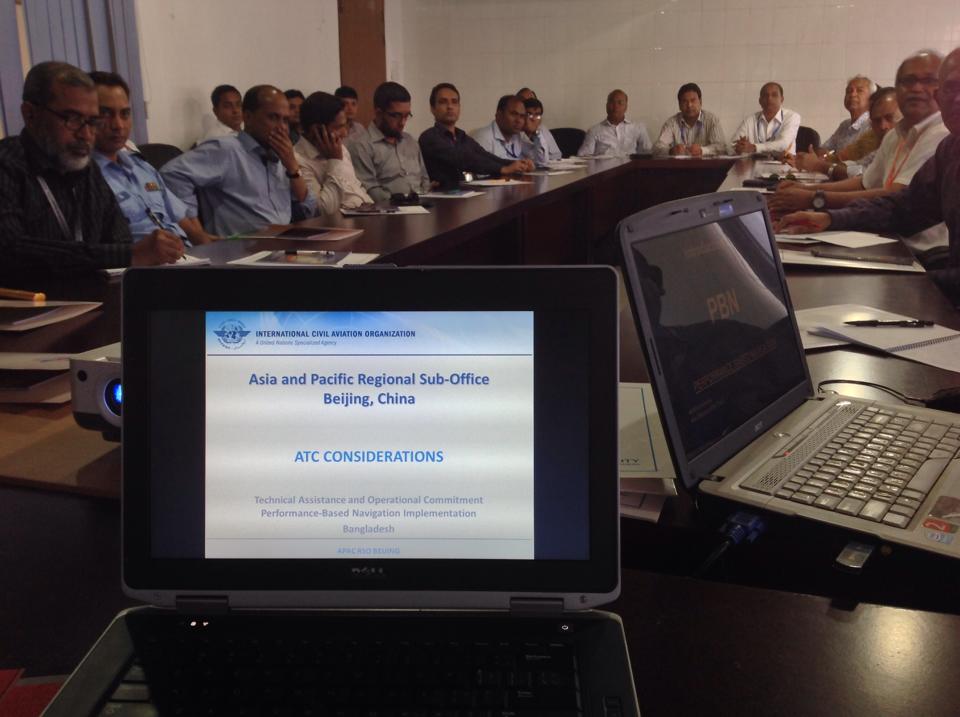 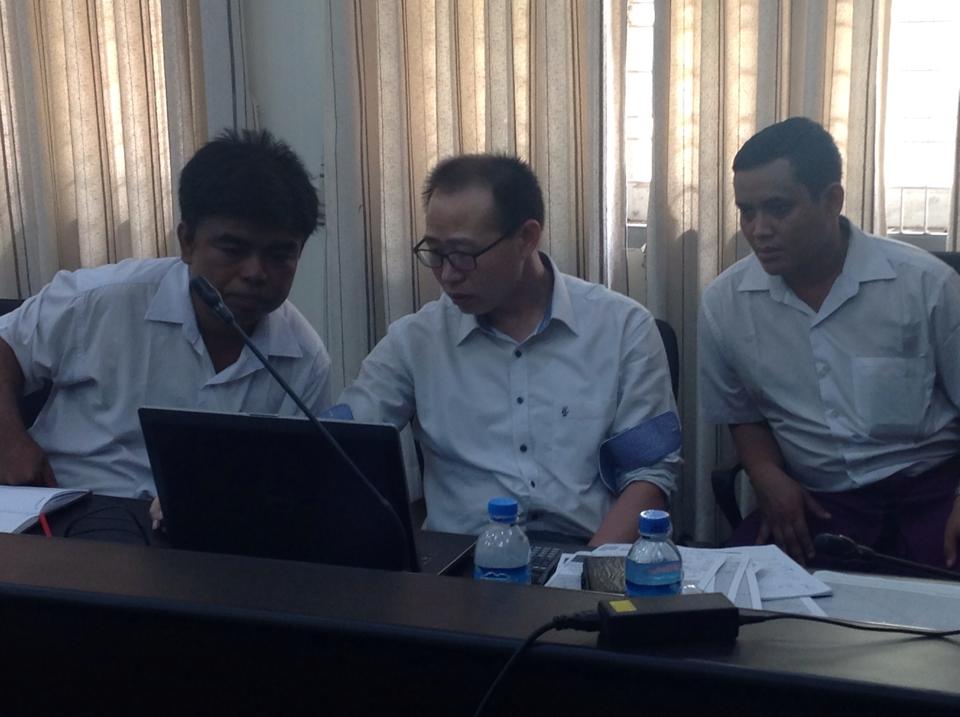 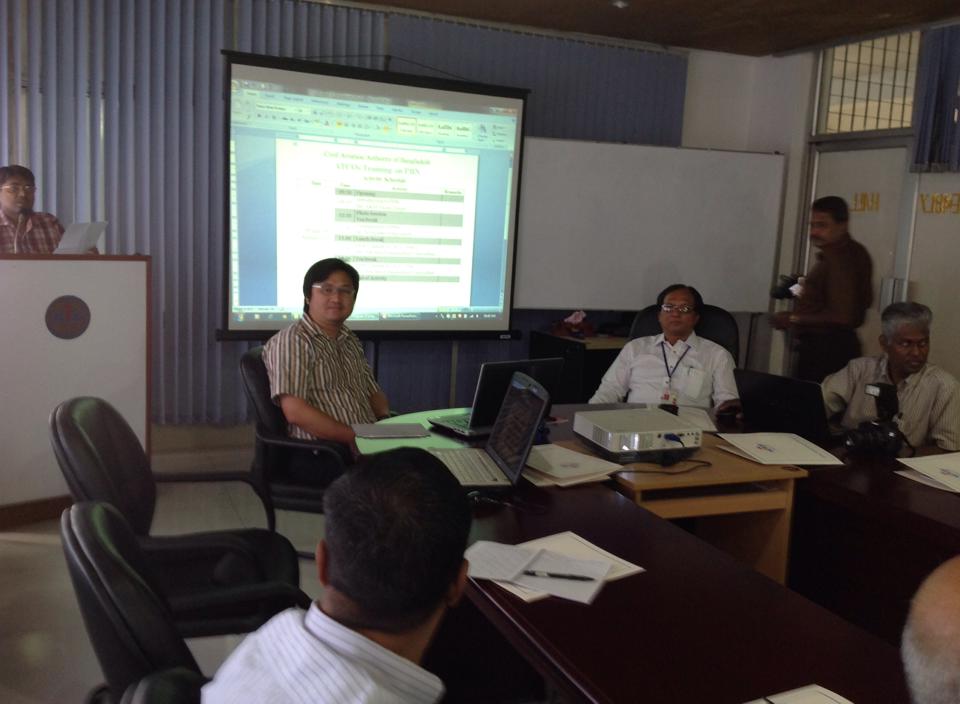 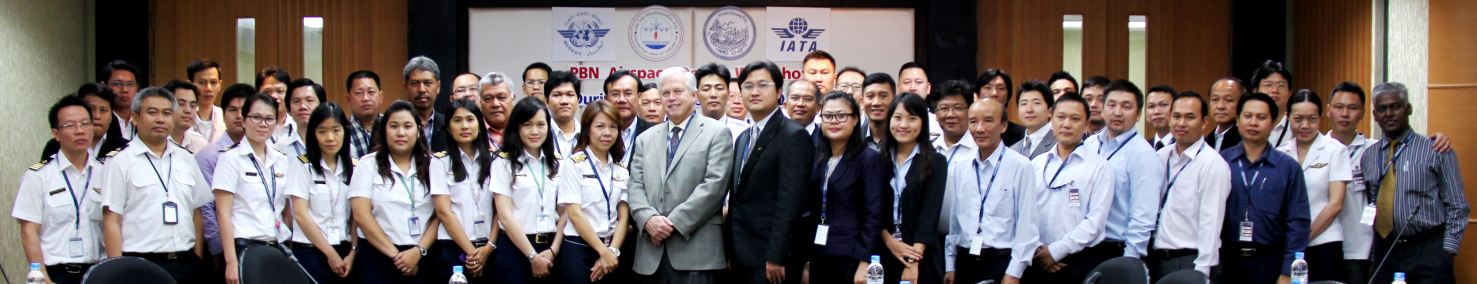 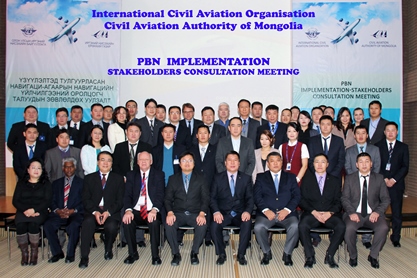 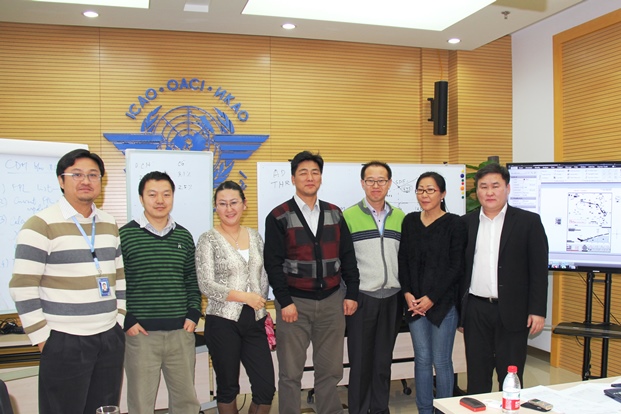 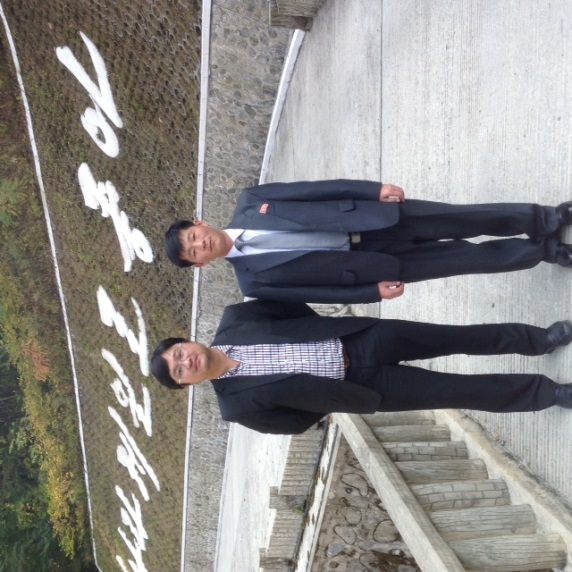 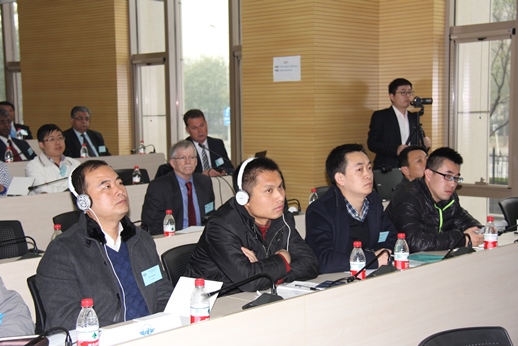 RSO Activities
Airspace Organization and Management (AOM) and Performance Based Navigation (PBN) 

Airspace Optimization and Management 

Facilitated the establishment and the conduct of APANPIRG PBN Implementation Coordination Group (PBNICG)
Supported ICAO/IATA/CANSO PBN Global Go-Team visits and PBN Airspace Design Workshops in Thailand and China
Conducted an Airspace Design Review for Fiji with participations from other Pacific Island States 
Conducted a workshop on Civil Military Coordination and Flexible Use of Airspace for APAC States in Beijing, China
Entrusted by ICAO IFPP to develop PBN Procedure Construction Manual
 

Implementation Trainings  
Conducted ATC training supporting PBN deployment in Bangladesh, Mongolia and Myanmar
RSO AOM and PBN Projects
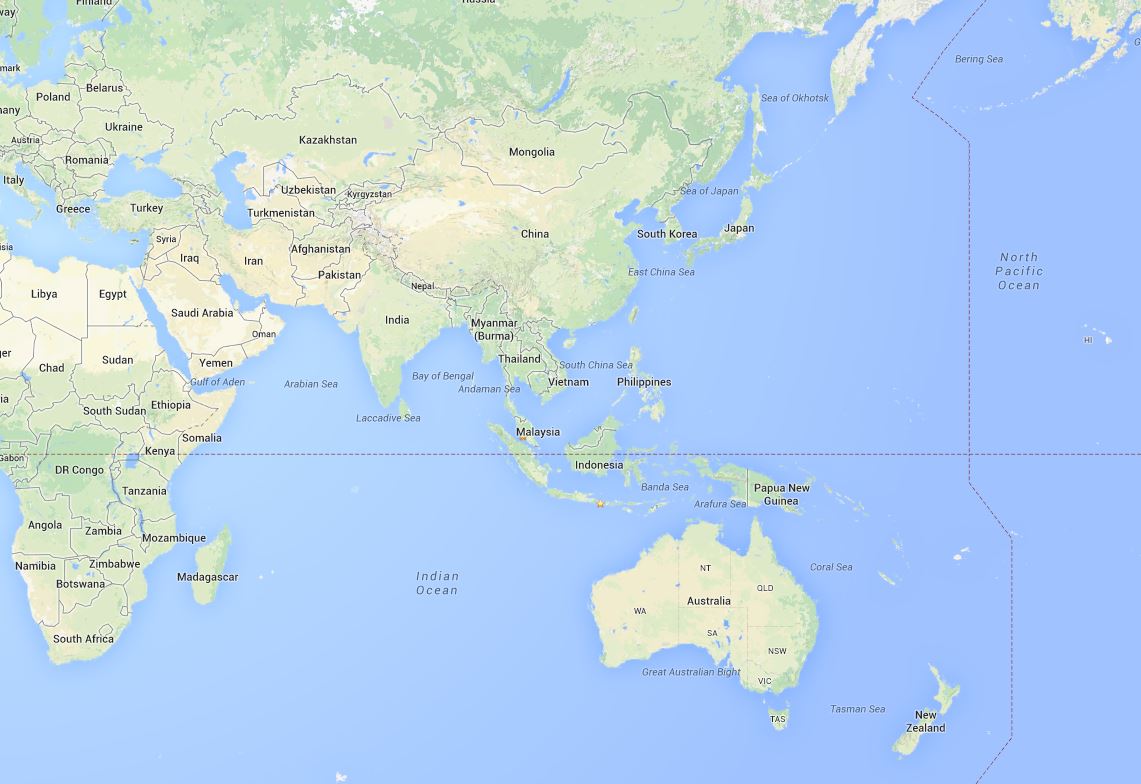 MONGOLIA
Review of Route Structure
Review of PBN TMA Procedures
ATC Training
BHUTAN
PBN Ops Approval
BANGLADESH
PBN Review
Implementation Support
ATC Training
Airspace Design
CHINA
PBN Go-Team
CMAC/FUA Workshop
LAO PDR
Procedure Review
Cambodia
Review of PBN Implementation Plan
Bay of Bengal
Enhancement of PBN routes
PACIFIC ISLANDS:
Ops-Approval Course
Fiji: PBN OJT w/ FPP, Airspace Design, Implementation Support
 [ATC Training]
MALAYSIA
Airspace Design
MYANMAR
Ops Approval Course , Airspace Design, Implementation Support
ATC Training
SRI LANKA
PBN OJT, Airspace Design, Implementation Support ATC Training

MALDIVES
Review of PBN Domestic Routes
03  March 2014
10
RSO Activities
Airspace Organization and Management (AOM) and Performance Based Navigation (PBN) 
Domestic and International En-route

Through a PBN Design Session, assisted Bangladesh, India, Myanmar and Thailand to their on-going review of international route structure and aircraft separation over Bay-of-Bengal
Through a PBN Design Session, supported Mongolia in the review and enhancement of international and domestic PBN route structure
Entrusted by States in Mekong sub-regions, including Cambodia, Lao PDR, Myanmar, Thailand, Vietnam, to facilitate international and domestic route structure reviews within the sub-region
Facilitated the first meeting of South China Sea Major Traffic Flow Review Group (SCS-MTFRG/1) in Malaysia
RSO Enroute Projects
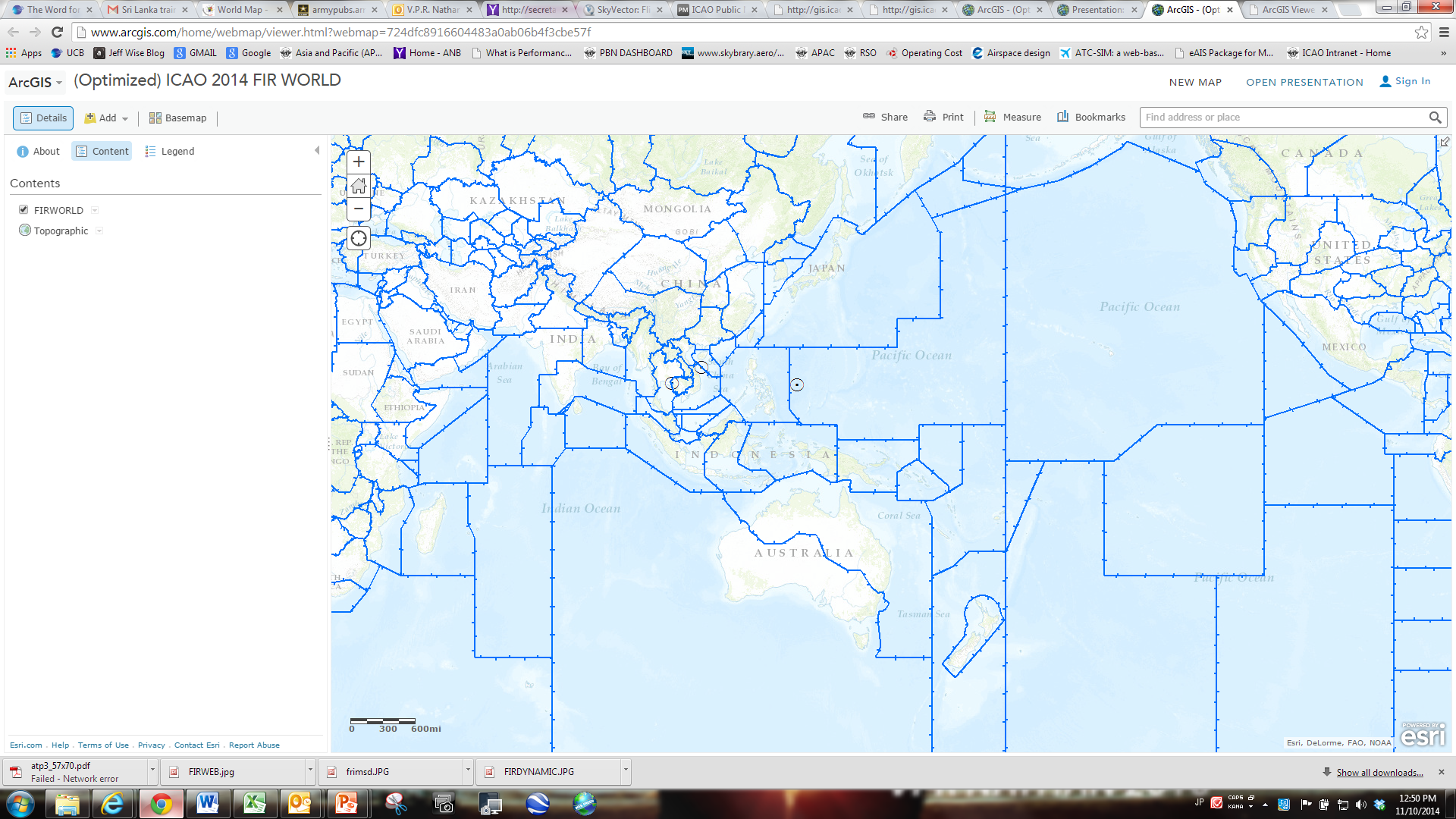 Mongolia
 Restructure Upper Airway
Bangladesh/India / Myanmar/ Thailand
 PBN Routes
DPR Korea
 Exploratory Mission - PBN
Mekong Delta
 PBN Routes
Fiji
 Realignment of Airways in conjunction with new PBN TMA design
Hong Kong / Philippines
 Upgrade of Nav Specs / Realignment
South China Sea
 Review of MTF & FLAS/FLOS
India/Maldives / Sri Lanka 
PBN Unidirectional Routes
RSO Activities
Airspace Organization and Management (AOM) and Performance Based Navigation (PBN) Global and Regional Harmonization and Prioritization 
In coordination with ICAO ANB and APAC RO, facilitated an establishment of the PBN Implementation Coordination Group under APANPIRG 
Entrusted by ICAO IFPP to develop PBN Procedure Construction Manual 
In coordination with ICAO ANB, assisted the establishment of Africa Flight Procedure Programme
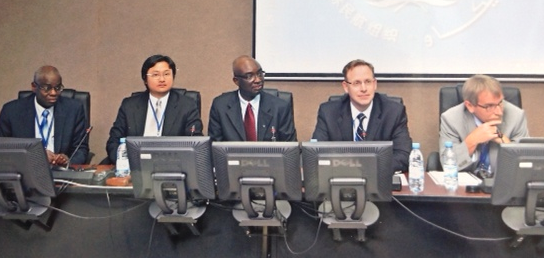 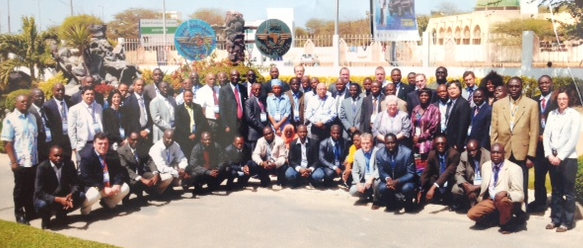 RSO Activities
ATFM/CDM
Regional Harmonization
Assisted China, Japan and ROK on the establishment of North-Asia Regional ATFM Harmonization Group (NARAHG). 
Coordinated with ASEAN and Bangladesh, India, Myanmar, Thailand (BIMT) States on their on-going ATFM activities and initiatives
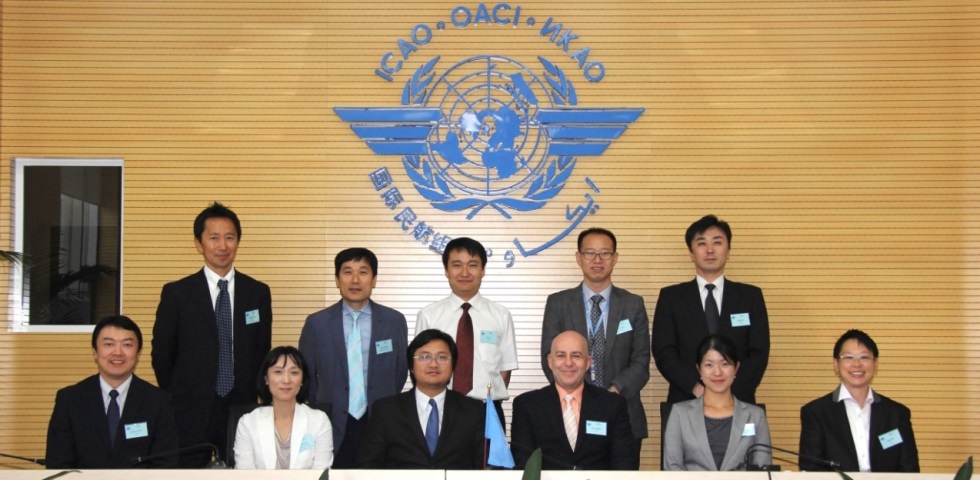 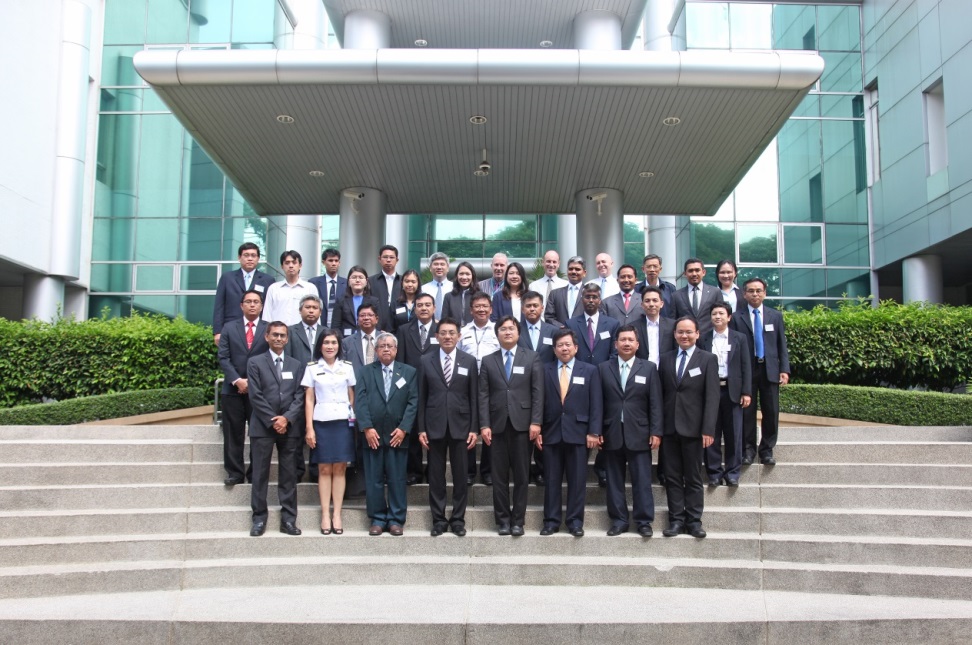 BIMT
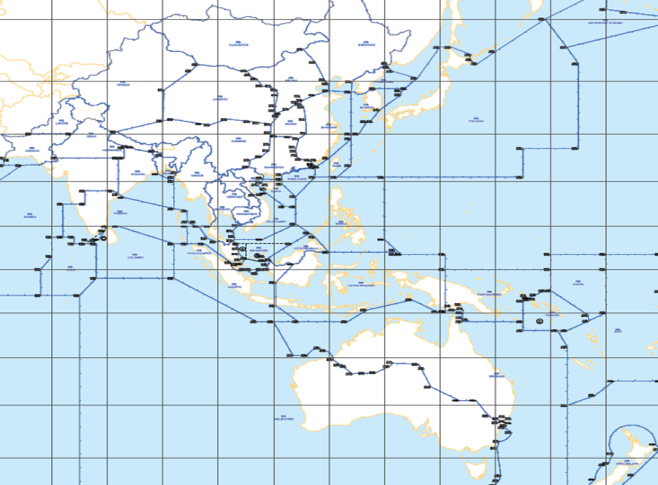 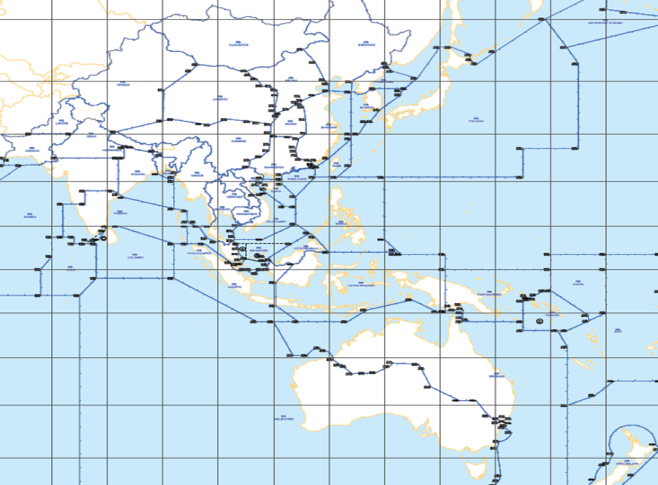 Singapore
Thailand
Hong Kong
Malaysia
North East Asia 
(China, ROK, Japan)
Singapore
Thailand
Hong Kong
Malaysia
+
Vietnam
Sanya, China
2013
2014
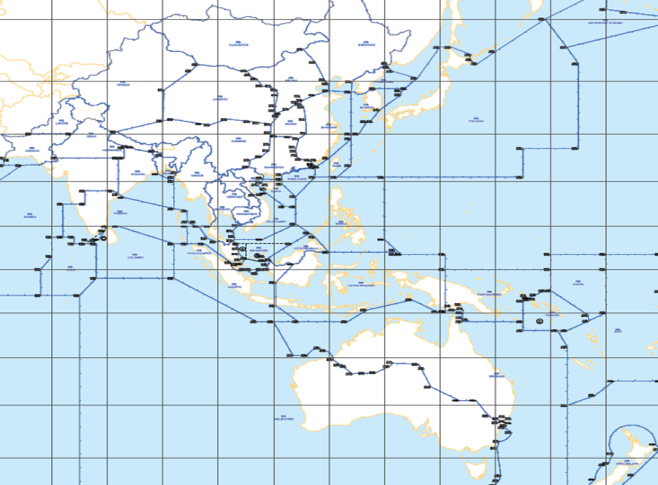 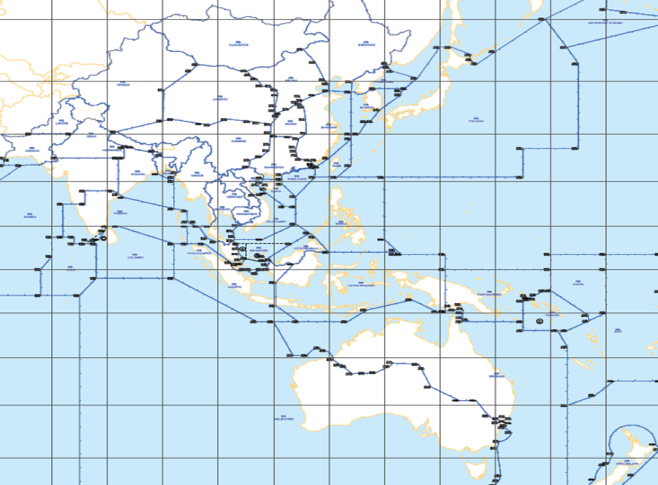 Australasia
Sub-Regional group
Sub-Regional ATFM
Harmonized Regional ATFM
03  March 2014
15
RSO Activities
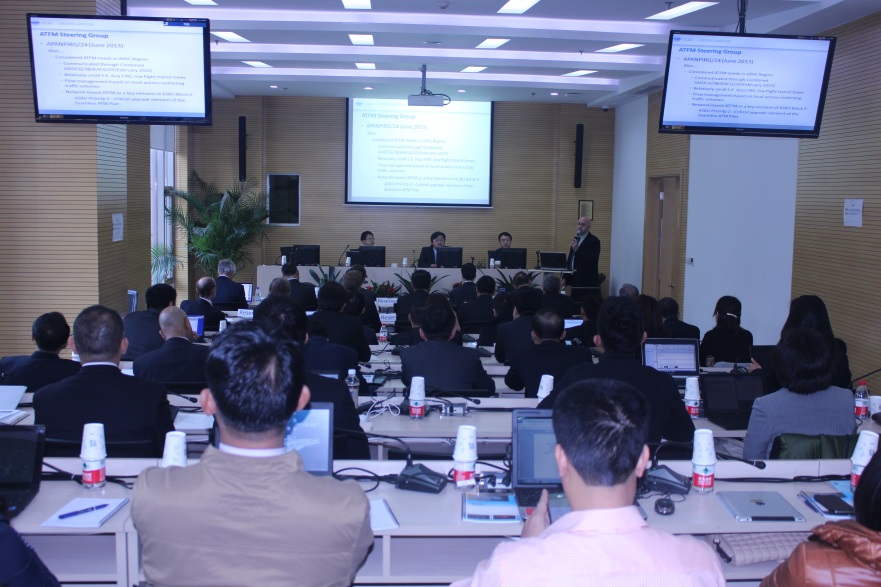 ATFM/CDM
Conducted a project assessment for ATFM/CDM implementation project in Shanghai in coordination with CAA China
Conducted a briefing to China to gain better understanding of China’s plan for planning and implementation of ASBU, ATFM and CDM.
Conducted a trial course on Introduction to ATFM/CDM to IATA and its airline members
Conducted ATFM Workshop – Asia Pacific in October 2014 in Beijing, China
Conducted a Seminar on Basic Capacity Enhancement Concepts and Developments of ATFM for APAC States in Myanmar
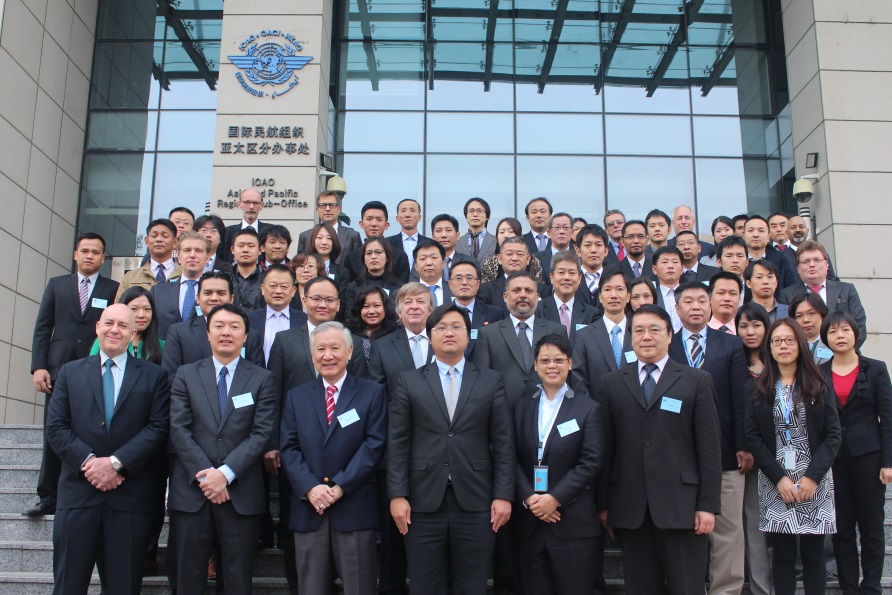 Coverage of RSO Projects
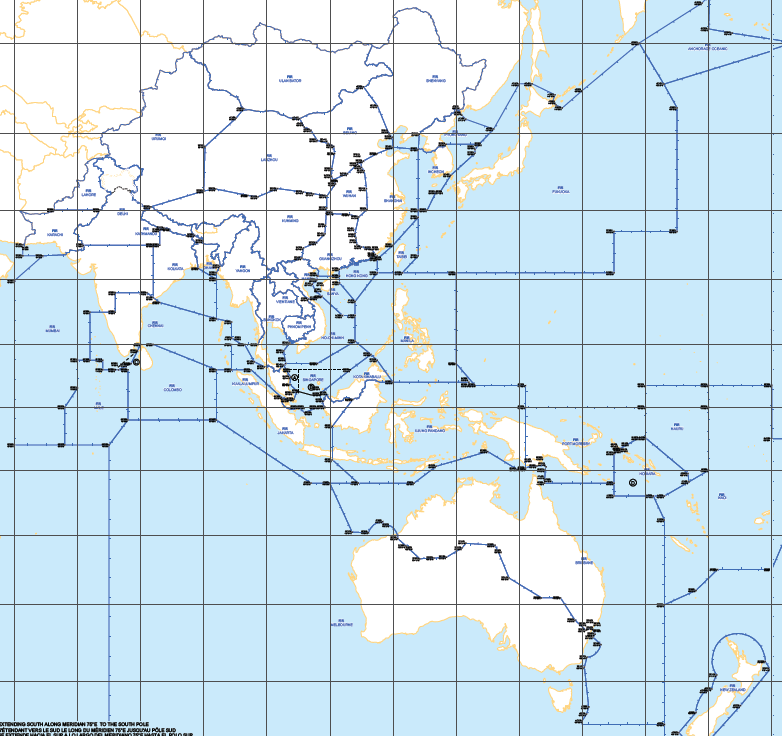 Contributions from States and International Organizations
Hosted by: China

Officers seconded from: China, Japan, Malaysia, Republic of Korea, Singapore and IATA

Financial/in-kind contributions received  from:
China, DPRK, Fiji, Germany, India, Japan, Malaysia, Mongolia, Myanmar, Republic of Korea, Singapore, Thailand, the United States, ASEAN, IATA, CANSO, ACI and Eurocontrol
APAC FPP Training Schedule - 2015
Details and confirmations on all trainings may be found on APAC FPP web site www.fpp-icao.org .
RSO Cooperation with COSCAPs
PBN Implementation 
Implementation Workshops
facilitate development of procedures and approval of operations; 
provide technical advice to stakeholders in order that they can meet their obligations; and,
develop an action plan and timelines for initial implementation
Conducted 15 times in Indonesia, Brunei, Sri Lanka, Nepal, Mongolia, Myanmar, Laos PDR, Vietnam, Bangladesh, the Philippines, Republic of Korea, Pakistan, Maldives, Cambodia and Malaysia

Safety Assessment and Stakeholder Consultation
Mongolia – Safety Assessment and Stakeholder Consultation for enhanced enroute and terminal area structure, including RNP APCH and PBN Routes
Outcomes & Accomplishments – COSCAP NA Members
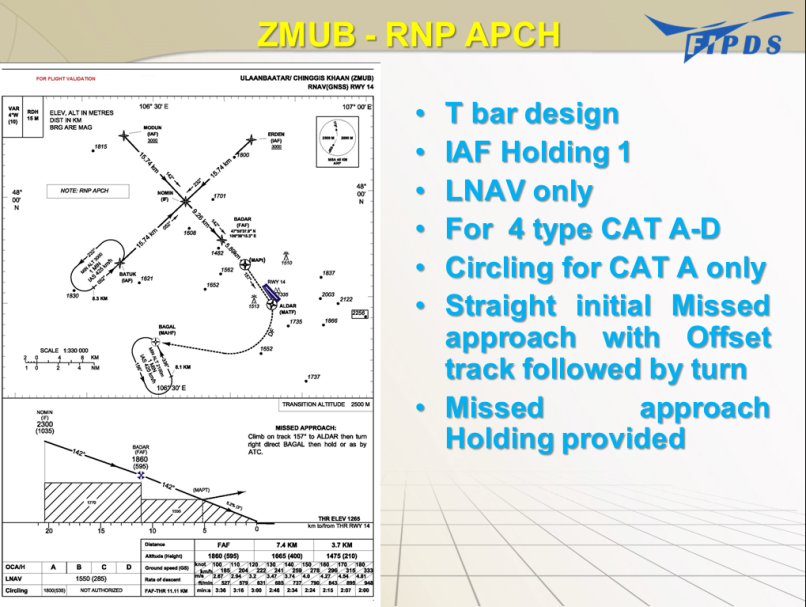 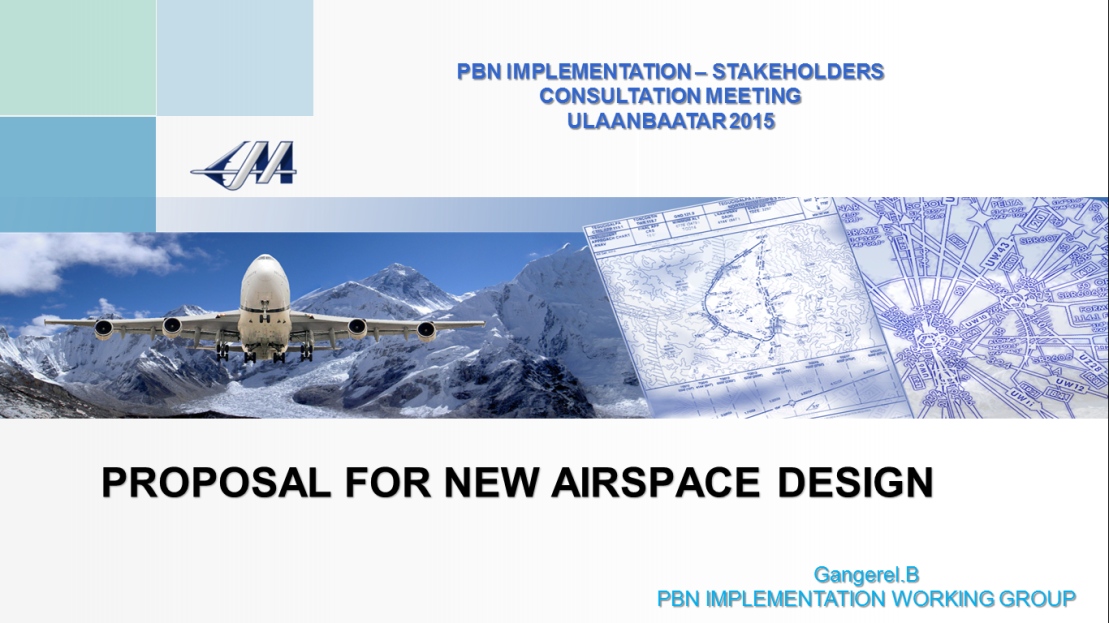 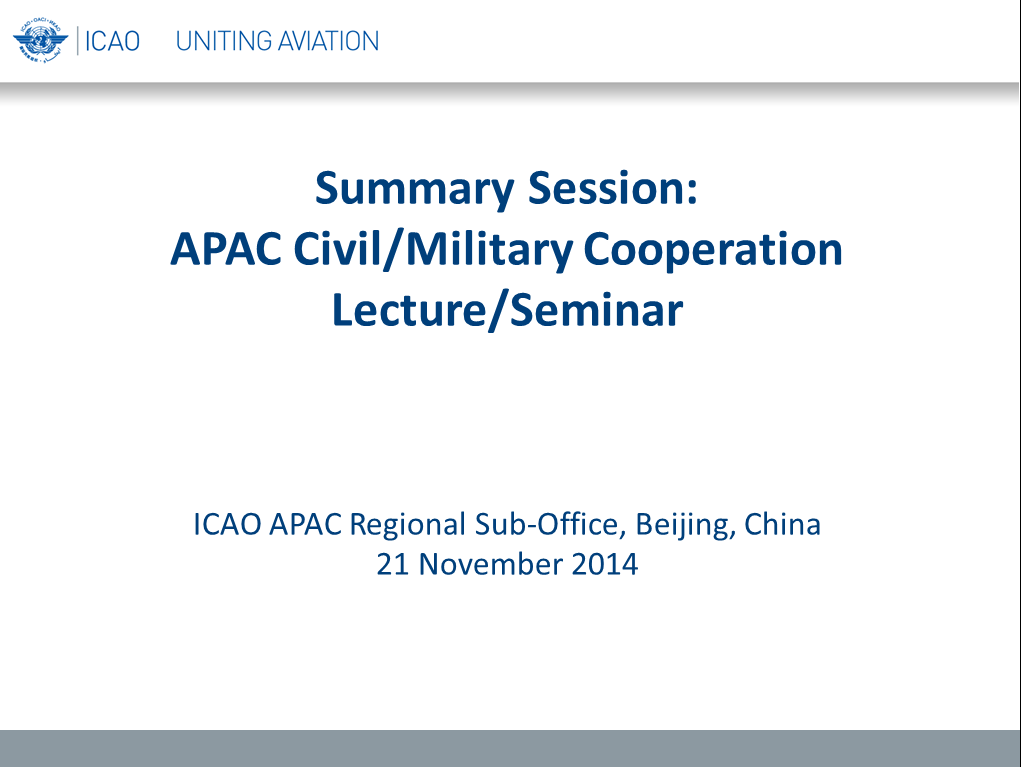 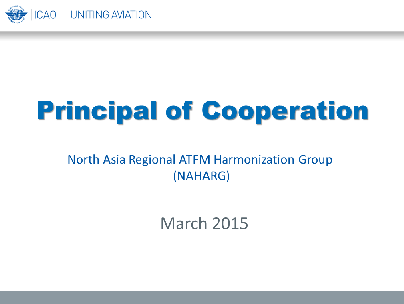